Un libro abierto
 es un cerebro que habla;
Cerrado, un amigo que espera;
Olvidado, un alma que perdona;
Destruido, un corazón que llora.
Proverbio hindú
ADQUIRIR EL HÁBITO DE LA LECTURA Y RODEARNOS DE BUENOS  LIBROS  ES CONSTRUIRNOS UN REFUGIO MORAL QUE NOS PROTEGE DE CASI TODAS LAS MISERIAS DE  LA VIDA.
W. SOMERSET MAUGHAM
Uno llega ser grande por lo que lee y no por lo que escribe.
Jorge Luis Borges
Un buen libro no es aquel que piensa por ti, sino aquel que te hace pensar.
James McCosh
Los libros son amigos que nunca decepcionan.
Thomas Carlyle
El que lee mucho 
Y anda mucho, ve mucho
Y sabe mucho.
Miguel de Cervantes Saavedra
Los libros me enseñaron a pensar
Y el pensamiento me hizo libre.
Ricardo León
Los libros han ganado más batallas
Que las armas.
Lupercio Leonardo de Argensola
PROYECTO DE LA BIBLIOTECA ESCOLARJ. DE N. “GABRIELA MISTRAL”30DJN 1595-G
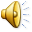 LOGROS ALCANZADOS
CICLO ESCOLAR 2010-2011
ORGANIZACIÓN, DESEMPEÑO Y FUNCIONALIDAD DEL COMITÉ BIBLIOTECARIO DE MADRES DE FAMILIA.
ESTABLECIMIENTO EQUIPAMIENTO Y ORGANIZACIÓN DE LA BIBLIOTECA ESCOLAR.
MAYOR INTERES, PARTICIPACIÓN  Y GOZO  DE LOS NIÑOS POR LA LECTURA
MAYOR PARTICIPACIÓN DE LOS PADRES DE FAMILIA AL INVOLUCRARSE EN LECTURAS CON SUS HIJOS EN LOS PRESTAMOS DE LIBROS.
DOCENTES REALIZARON ACTIVIDADES DE LECTURA  CON SUS NIÑOS , DE FORMA CONSTANTE Y PERMANTE, REFLEJADAS EN SU PALNEACIÓN MENSUAL
ADUISICÓN DE
 NUEVOS LIBROS.
ORGANIZACIÓN DE LOS
LIBROS DE LA BIBLIOTECA Y AULAS
EN RUBROS DE
ANIMALES, DE TODO UN POCO
INFORMATIVOS Y CUENTOS.
NECESIDADES
NECESIDADES
PROYECTO DE LA BIBLIOTECA ESCOLARCICLO ESCOLAR 2011-2012
OBJETIVO:
    FOMENTAR Y PROMOVER EL HÁBITO Y GUSTO POR LA LECTURA EN LA COMUNIAD ESCOLAR, ES DECIR, EN NIÑOS Y NIÑAS, PADRES DE FAMILIA, DOCENTES , PERSONAL DE APOYO Y DIRECTIVO. A TRAVÉS DE ACTIVIDADES DIVERSAS QUE COMPRENDEN EL EQUIPAMIENTO Y MEJORAMIENTO DE LA BIBLIOTECA ESCOLAR.

META:
    QUE LA COMUNIDAD EDUCATIVA HAGAN USO CONSTANTE Y SATISFACTORIO DE LA BIBLIOTECA ESCOLAR DURANTE EL CICLO ESCOLAR 2011-2012 PARA HACER INDIVIDUOS CRÍTICOS, REFLEXIVOS, RESPONSABLES, HONESTOS, RESPETUOSOS Y PRODUCTIVOS PARA LA VIDA EN SOCIEDAD.
Acciones a realizarciclo escolar 2011-2012
Continuar con las lecturas en voz alta para los niños los días lunes.
Continuar con el préstamo de libros a los niños y padres de familia.
Involucrar a los padres de familia en lecturas en voz alta  con el grupo de niños de su hijo, 3 veces al mes.
Realizar chocomilk literario con los niños.
Realizar café literario con los padres de familia.
Realizar “visita al mes con mis papas a la biblioteca escolar de mi jardín”.
Mochila viajera por grupo de forma mensual.
Acciones  a realizar.Ciclo escolar 2011-2012
Inventariar nuevos libros  y realizar el inventario general.
Organizar los libros en los 4 rubros: informativos, de todo un poco, cuentos  y animales.
Adquirir  2  exhibidores  con compartimento para guardado de libros .
Instalación de luz.
Colocar protecciones a las ventanas.
Adquirir cortinas para ventanas.
Pintar techo y paredes para retocar  la biblioteca escolar.
Hacer quicio a la puerta de entrada para evitar entre agua y polvo.
Implementar a la biblioteca escolar, área de juegos de mesa , adquirir juegos de mesa, teatrino y títeres.
Elaborar los carteles de acuerdos de la biblioteca escolar y demás carteles en lona para su preservación.
Adquirir televisor de pantalla plana, Dvd, laptop con internet, cañón y pantalla de proyección,  grabadora , audio cuentos, documentales en CD.
Colocar suelo laminado para comodidad  de los niños.
¡ G R  A C I A S !
L.E.P. Yamilé  Idania 
Miranda Ceballos
Maestra Bibliotecaria